Порядок получения Паспорта болельщика – FAN ID в период проведения матча                  ФК «Рубин» –ПФК ЦСКА
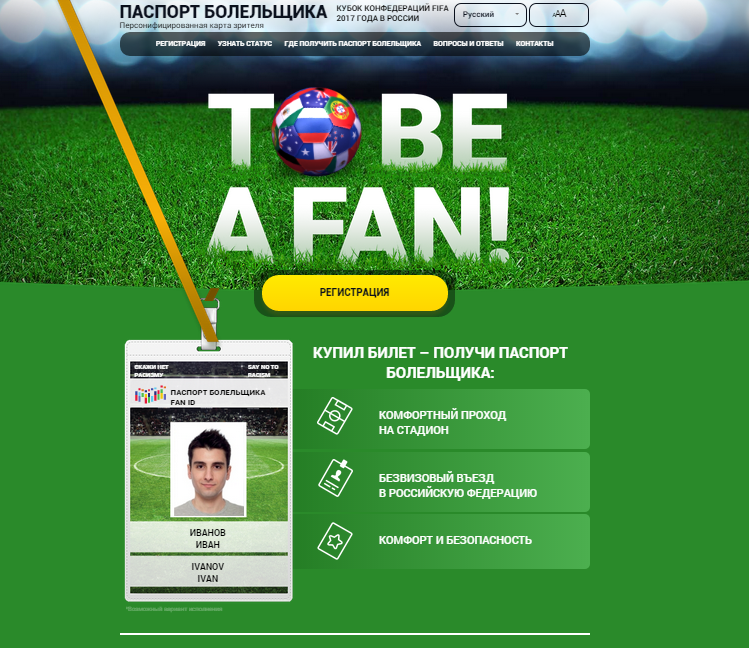 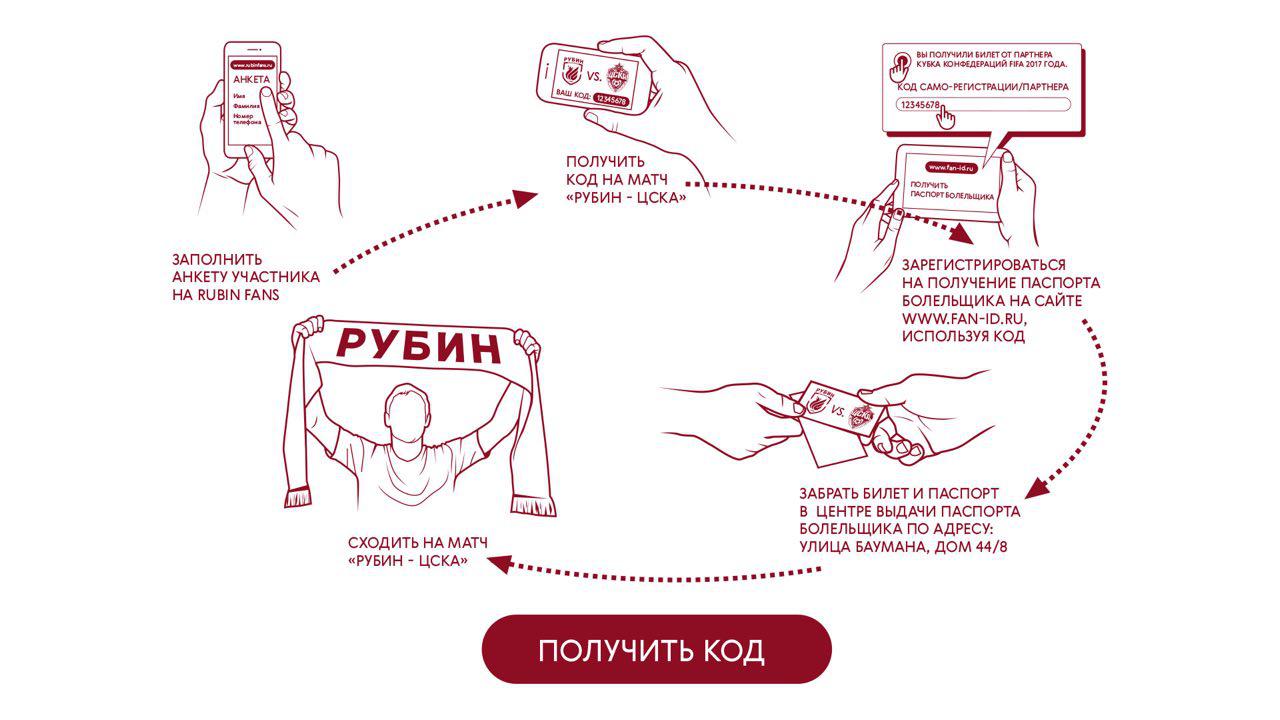 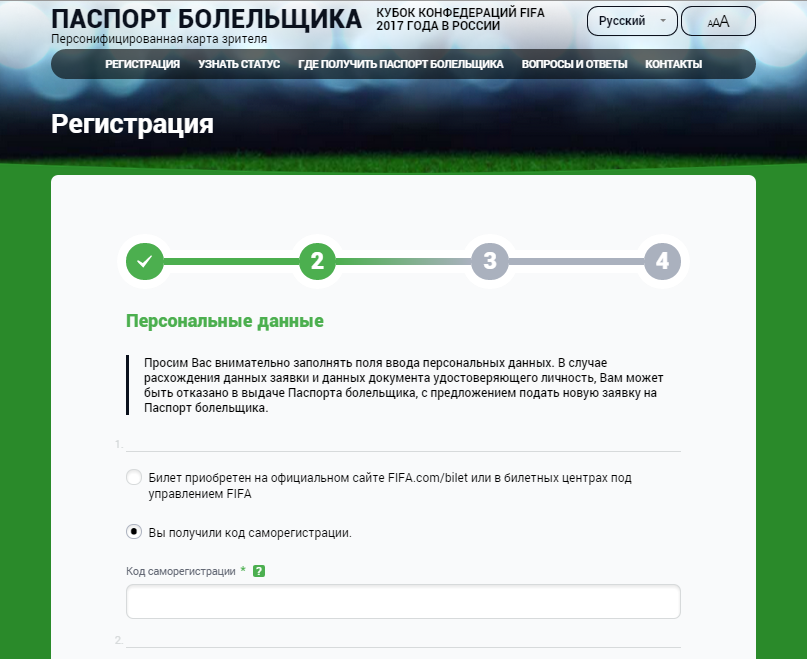 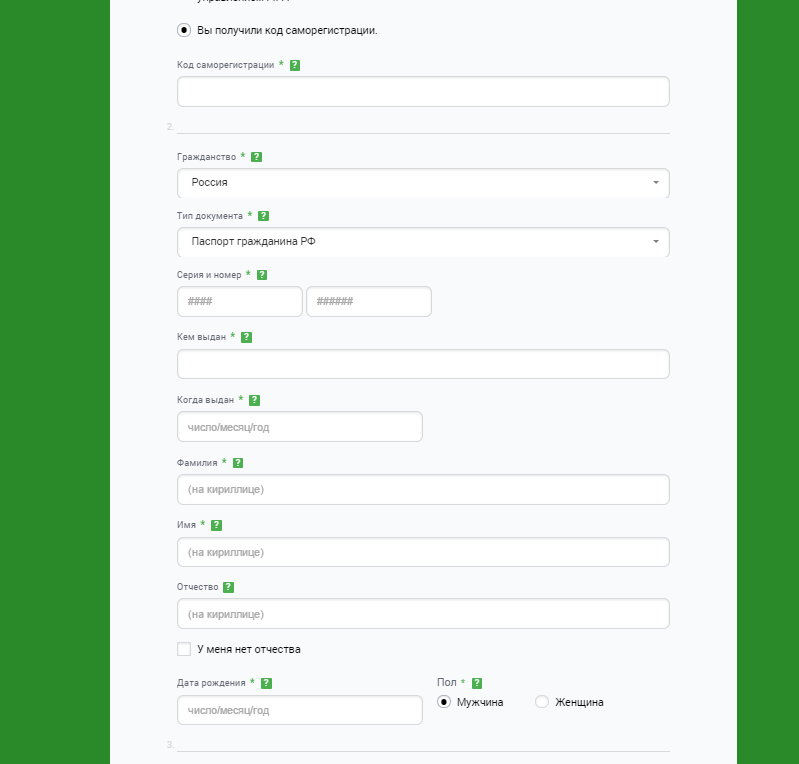 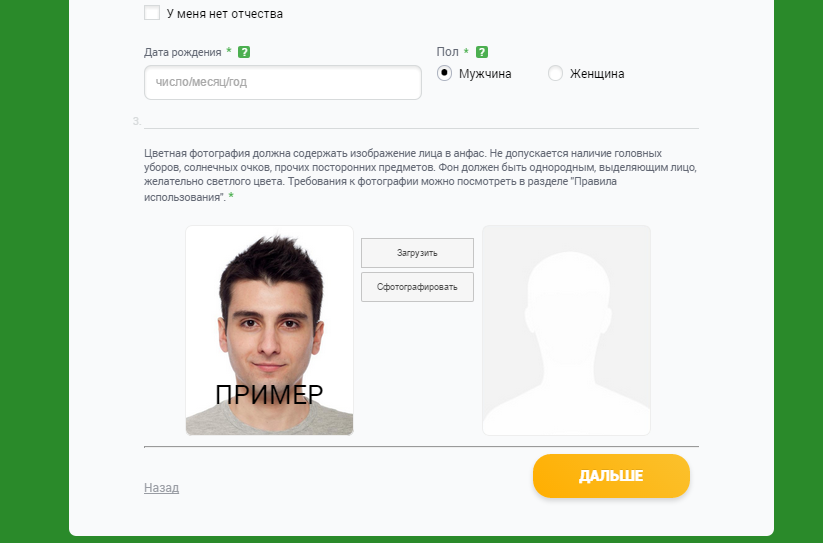 На телефонный номер указанный при оформлении FAN ID приходит смс сообщение о готовности документа и место получения FAN ID.
Для получения паспорта болельщика нужно предъявить оригинал документа, удостоверяющего личность (свидетельство о рождении для детей до 14 лет), данные которого были указаны в заявке, и ее номер (желательно)
При получении Паспорта болельщика в Центре выдачи паспортов                           г. Казани  вручается бесплатный билет на матч.
Выдача Паспорта болельщика в Центре выдачи паспортов  г. Казани  по коду саморегистрации стартует с 29 апреля 2017 года
Центры выдачи Паспорта болельщика:
Казань, ул. Баумана, д.44/8. 
Казань  ул. Четаева д.10  будет функционировать с 1 мая.
Часы работы: 
пн.-пт. - с 11.00 до 20.00 (без перерыва),  
суб. - с 11.00 до 19.00 (без перерыва), вс. - выходной.
Спасибо за внимание!